Factors affecting EMR Implementation in USA, Saudi Arabia & India
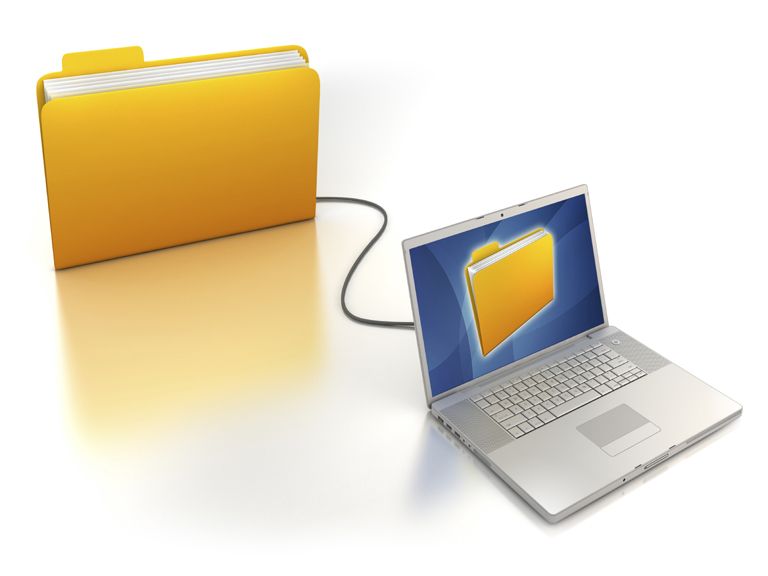 Guided By :-
Prof. Nishikant Bele
Presented By :-
Aayushi Soni
Overview
Factors affecting EMR Implementation in USA, Saudi Arabia & India
EMR
Electronic Medical Record (EMR) Modules
Interface Engine
Clinical
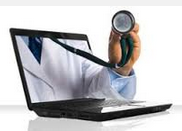 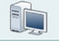 Patient Administration
Interfaces with 3rd party 
   applications
Order Entry (CPOE)
Electronic Prescription
Clinical Decision Support
Medication Administration
Clinical Documentation
Nursing Management
Flow sheets
Nursing Care Plan
Discharge Summary
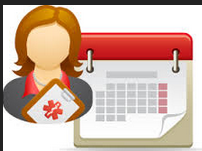 Patient Registration
Appointment Scheduling
Admission/Discharge/Transfer
Inpatient Management
Medical Coding
Insurance Claims
Hospital Billing
Transportation
Medical Records Management
Patient
Master
EMR
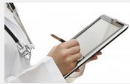 Index
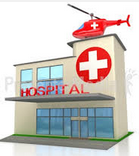 Departmental Solutions
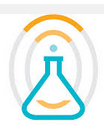 Ambulatory Care
Pharmacy
Laboratory
Radiology
Blood Bank
Operation Theatre
Diet & Nutrition
Central Sterilization & Stores
Appointment Booking
Consultation
Clinical Notes
Referral Management
Outpatient Billing
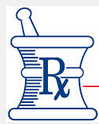 Imaging
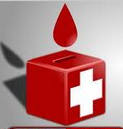 Interface with PACS System
Interface with 3rd party        
   imaging solution
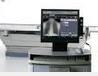 [Speaker Notes: To change text levels in the content placeholder:

Create second level text: with the cursor at the beginning of a line of text, press the Tab key or click the Increase List Level button on the Home tab. Repeat for subsequent levels.

Go back to previous text level: with the cursor at the beginning of a line of text, press Shift + Tab keys or click the Decrease List Level button on the Home tab. Repeat for preceding levels.]
Adoption Models
Technology Acceptance Model
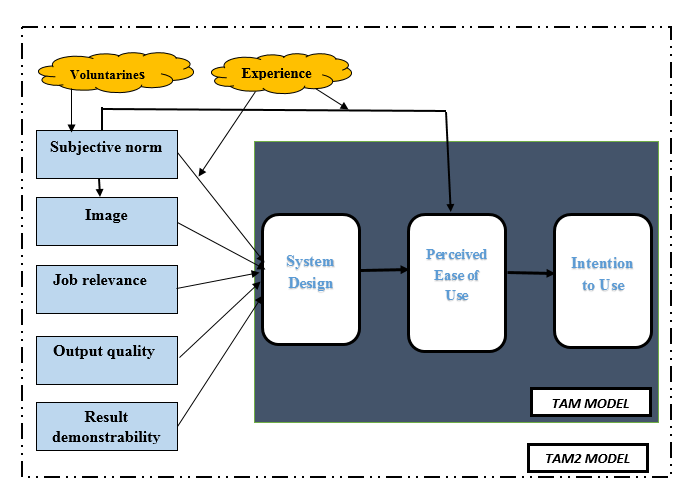 Adoption Models
Electronic Medical Record Adoption Model (EMRAM) {By HIMSS}
USA Healthcare System
US Population
Insured
Uninsured
Private
Public
Other
Employer Sponsored
HMO/PPO/ POS
Medicaid
Medicare
Saudi Arabia Healthcare System
Saudi Healthcare System
Private sector (fee)
Govt. sector(free)
MOH(Public)
All Levels of Healthcare
All Levels of Healthcare
Other agencies
KFSH&RC
Armed Forces Medical Services
Referral & teaching hospitals
Red Crescent- For Emergencies
Security Forces Medical service
Indian Healthcare System
Indian Healthcare System
Public
Private
Ministry of Defense
MOH&FW
Ministry of Railways
Non-Profit
For Profit
Tertiary care hospitals
Teaching hospitals
District & sub-divisional hospitals
CHC,PHC & Sub- center
AYUSH hospitals
Multispecialty hospital
Nursing Homes
Private Clinics
Charitable hospitals
NGO run clinics
Total Expenditure on Health (%GDP)
Source: The World Bank, 2014
Methodology
Inclusion/Exclusion
Criteria
Eligibility Criteria
Process for Developing Taxonomy
Extracted Publications
(n=48)
Final Taxonomy of factors impacting EMR
Finalizing the categories
Studying terms and concepts of factors used in literature
Mapping the factors against the categories
Analyzing the factors
More iteration required?
NO
YES
Identifying the categories
Final revised factors
Taxonomy of Factors
Financial
Time
Technical
EMR Implementation
Organizational
Environmental
Individual
Legal
Financial
Technical
Time
Individual
Organizational
Environmental
Legal
Variation in barriers
Developed Country (USA)
Developing Country (Saudi Arabia & India)
Shows substantial adoption of EMR
Adoption is limited to pilot sites
Difficulties in incorporating existing
       IT systems to the new EMR

Insufficient planning of IT systems implementation
Poor investments on heath technology due to lack of comprehensive strategies to link eHealth with healthcare outcomes
High cost of implementation
Changes in the existing procedures; loss of productivity and legal liability
Language issues

Slow speed and nonresponsive technology systems 
Poverty associated challenges (India)
Poor general infrastructure of healthcare systems
Lack of funds
Limited basic education of both healthcare staff and patients
Social and political instability
Conclusion
Factors affecting EMR implementation in USA, Saudi Arabia and India
Thank you